ПУБЛИЧНАЯ ДЕКЛАРАЦИЯ  МИНИСТЕРСТВА ОБРАЗОВАНИЯ СТАВРОПОЛЬСКОГО КРАЯ НА 2018 ГОД
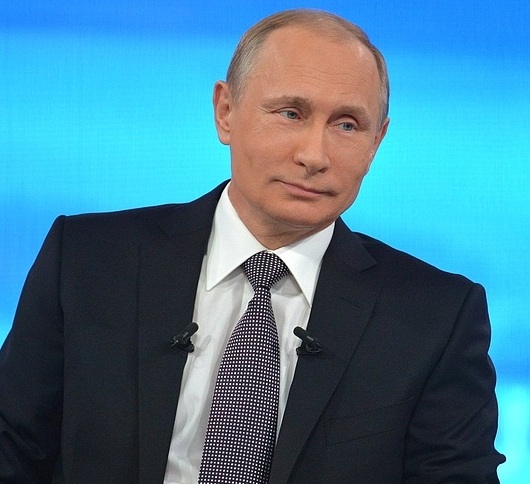 «Современное качественное образование должно быть доступно для каждого ребенка. Равные образовательные возможности – мощный ресурс для развития страны и обеспечения социальной справедливости»
В.В.Путин
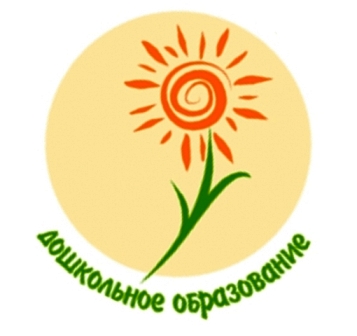 «Сегодня в основе программы дошкольного образования стоит ребенок. И вся система сконцентрирована на личностном, индивидуальном подходе к каждому малышу» 
О.Ю.Голодец
ДОШКОЛЬНОЕ  ОБРАЗОВАНИЕ
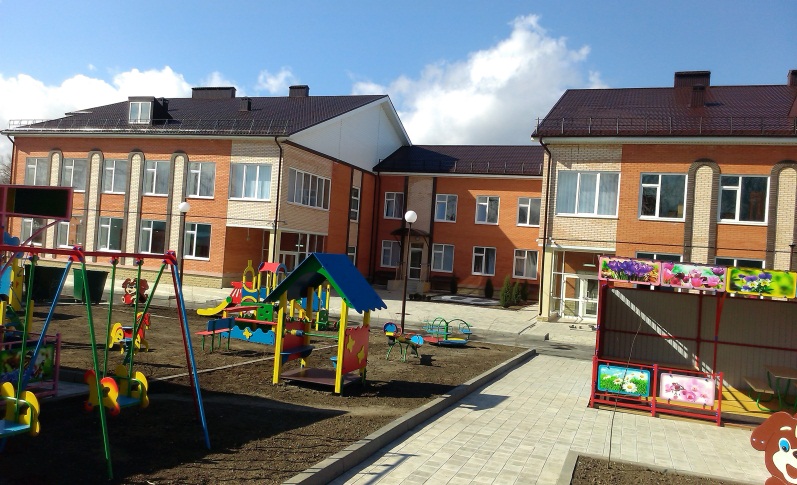 Отдел общего образования
Сохранение 100 % доступности  дошкольного образования для детей в возрасте от 3 до 7 лет
Методическое сопровождение реализации  ФГОС ДО
Развитие вариативных форм дошкольного образования
Обеспечение доступности для детей в возрасте 
от 2 месяцев до 3 лет
100%
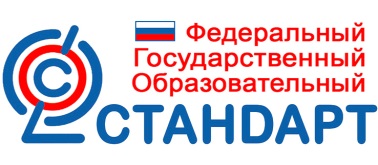 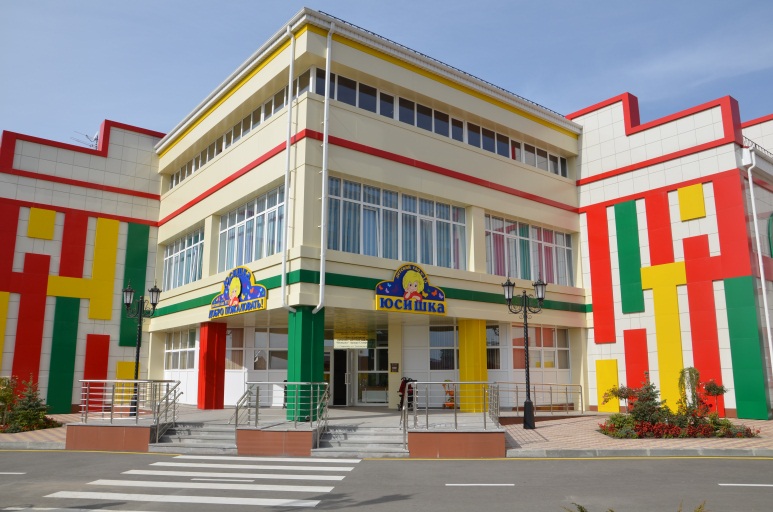 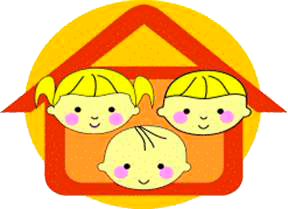 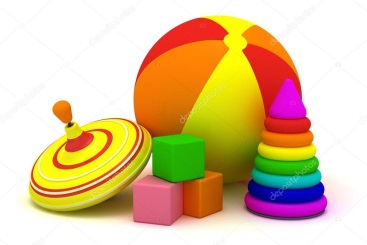 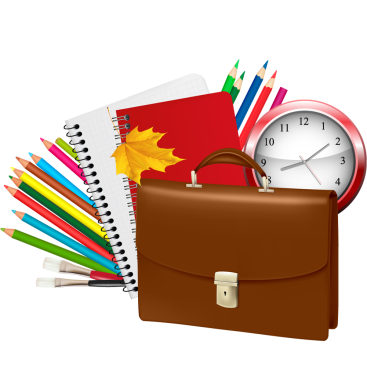 ОБЩЕЕ  ОБРАЗОВАНИЕ
«Сегодняшние дети – это те завтрашние граждане, которые будут решать, 
куда идти стране» 
О.Ю.Васильева
Отдел общего образования
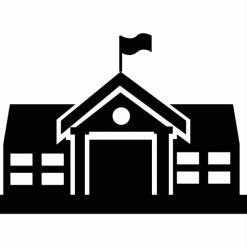 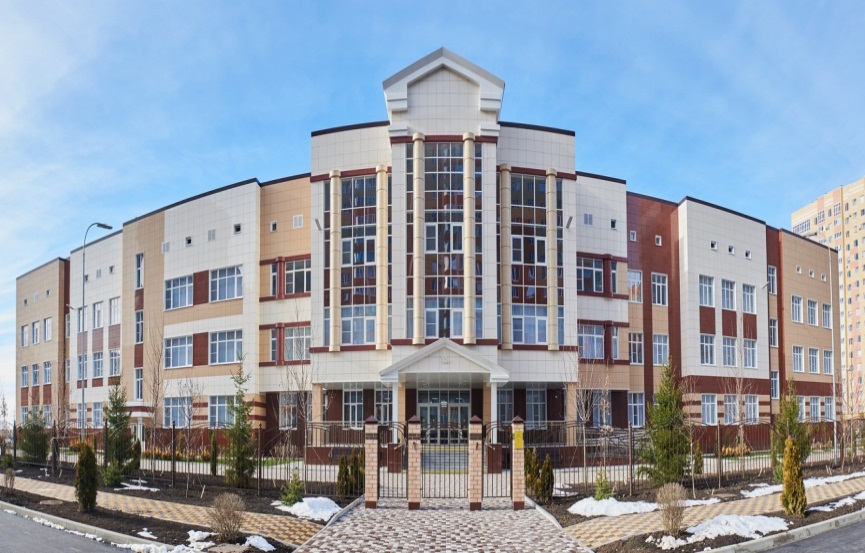 Уменьшение количества обучающихся в две смены
Выявление и поддержка талантливых и одаренных детей
Профессиональная поддержка педагогов
Повышение качества образования в школах с низкими результатами обучения и в школах, функционирующих в неблагоприятных социальных условиях
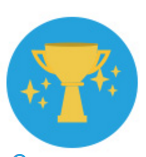 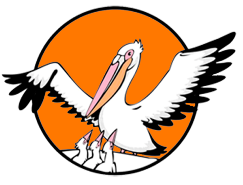 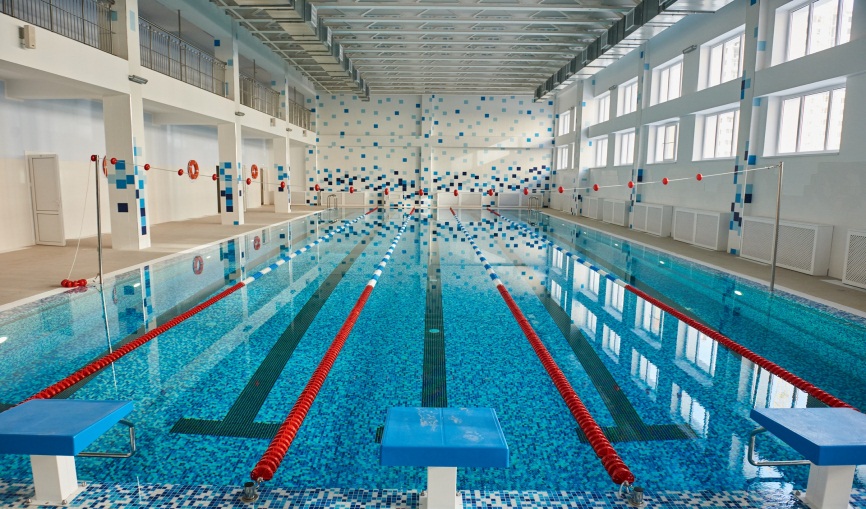 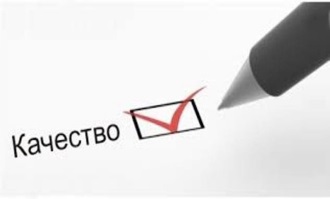 2017
«Надо прилагать максимальные усилия, чтобы оно (дополнительное образование) стало действительно доступным для подрастающего поколения, поскольку это не просто расходы, это инвестиции в будущее»
В.В.Путин
ДОПОЛНИТЕЛЬНОЕ
ОБРАЗОВАНИЕ  ДЕТЕЙ
СОЗДАНИЕ УСЛОВИЙ 
ДЛЯ РАЗВИТИЯ  
И САМООПРЕДЕЛЕНИЯ  ДЕТЕЙ И  ПОДРОСТКОВ
Доступное дополнительное  образование для детей 5–18 лет
Участие в дополнительных  общеобразовательных программах  технической и естественнонаучной  направленности
75%
6,7%
Отдел воспитательной работы 
и дополнительного образования детей
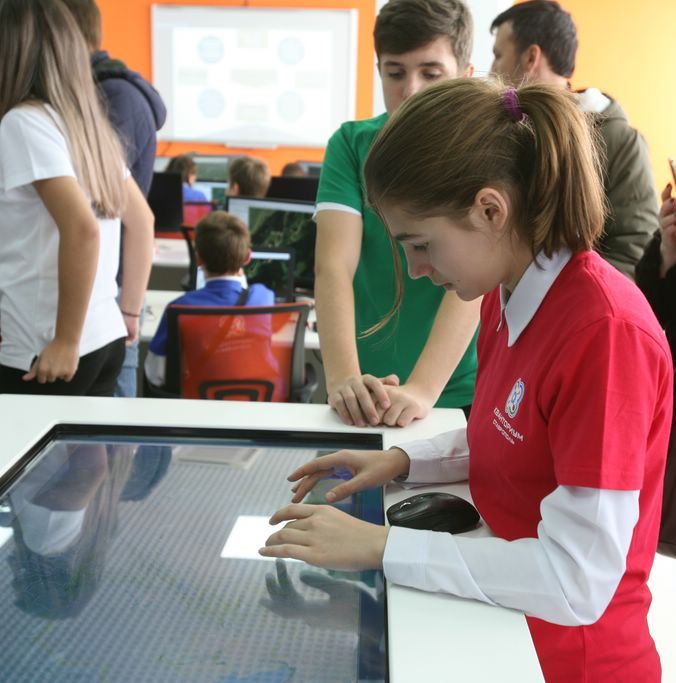 Условия получения дополнительного образования в Ставропольском крае:
Краевых мероприятий 
с детьми:
> 125
245
1	4
    детский технопарк
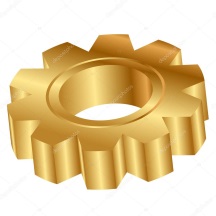 организаций дополнительного образования для детей
краевых ресурсных центра дополнительного образования детей
2017
«От того, как мы воспитываем молодежь, зависит то, сможет ли Россия сберечь и приумножить саму себя»
В.В.Путин
ВОСПИТАНИЕ
СТРАТЕГИЧЕСКИЙ     ОБЩЕНАЦИОНАЛЬНЫЙ  ПРИОРИТЕТ
80%
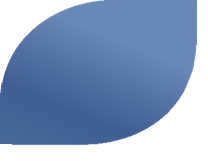 > 40
классов
Отдел воспитательной работы 
и дополнительного образования детей
ПАТРИОТИЧЕСКОЕ ВОСПИТАНИЕ
СОЗДАНИЕ СПОРТИВНЫХ КЛАССОВ
Участие  детей  и молодежи 
в патриотических 
мероприятиях
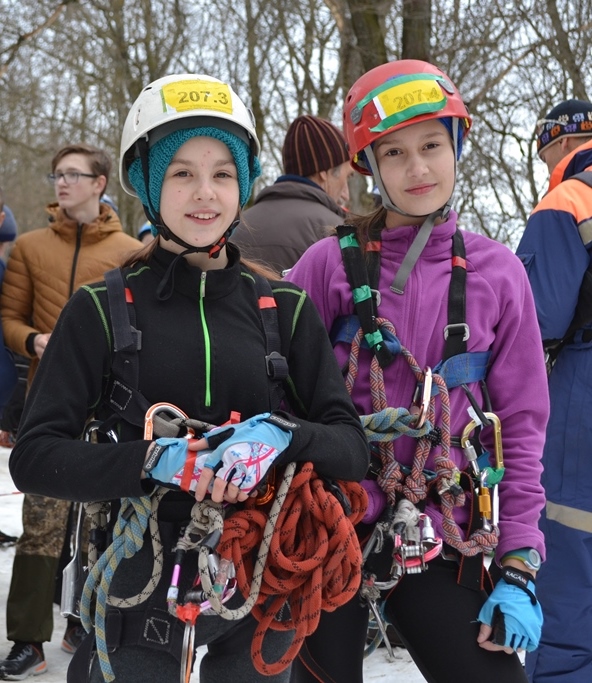 РЕМОНТ  СПОРТИВНЫХ  ЗАЛОВ , СОЗДАНИЕ СПОРТИВНЫХ КЛУБОВ
26, 26
ТРУДОВОЕ ВОСПИТАНИЕ ШКОЛЬНИКОВ
КЛУБОВ
ЗАЛОВ
104 УПБ
230 ТОШ
Увеличение доли обучающихся по программам  общего образования, занимающихся  физической культурой и спортом, по уровням:

начальное общее на 0,4 % 
основное общее на 0,4 %
среднее общее на 1,6 %
Вовлечение в трудовую занятость более 35 тыс. сельских школьников
2017
ЗАЩИТА  ДЕТЕЙСТРАТЕГИЧЕСКИЙ ПРИОРИТЕТ  РАЗВИТИЯ СТРАНЫ
«Семья – это основа всего нашего общества, всего государства…» 
                                                                             В.В.Путин
850 ЧЕЛОВЕК
Сокращение  численности  детей-сирот, находящихся региональном банке данных
ДО
Увеличение доли детей-сирот и детей, оставшихся без попечения родителей, переданных на семейные формы воспитания

         Увеличение числа организаций для детей-сирот  и детей, оставшихся без попечения родителей, в которых созданы условия, приближенные к семейным

         Увеличение доли специалистов по защите прав детства, повысивших свой профессиональный уровень
Отдел развития семейных форм устройства детей, оставшихся без попечения родителей
88,5%
95%
90%
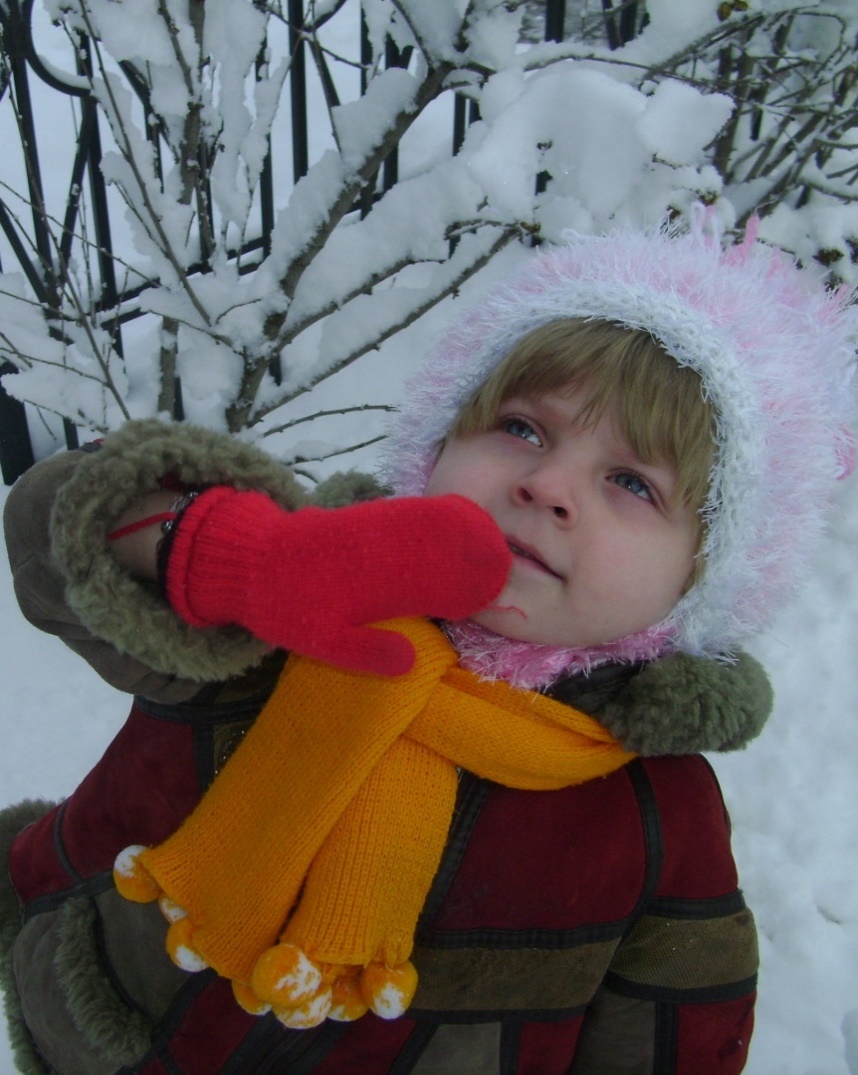 Приоритетные направления деятельности:
Развитие наставничества и волонтерства в работе с воспитанниками и выпускниками организаций для детей-сирот

Внедрение единой краевой системы мониторинга социальной адаптации и жизнеустройства выпускников организаций для детей-сирот

Развитие сети школ приемных родителей

Внедрение технологии общественного контроля за обеспечением прав детей-сирот в интернатных учреждениях
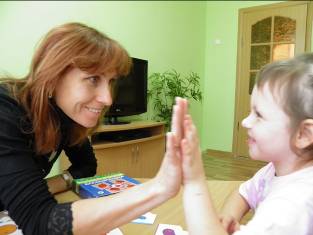 Образование детей с ограниченными возможностями здоровья и инвалидностью
Увеличение количества образовательных   организаций Ставропольского края, в которых созданы условия  для обучения детей с ограниченными  возможностями здоровья и инвалидностью
Приоритетные направления деятельности:

Поэтапное введение федеральных государственных образовательных стандартов начального общего образования детей с ОВЗ и обучения детей с интеллектуальными нарушениями;

Организация деятельности краевого ресурсного центра «Ранняя помощь» и 5 центров ранней помощи, созданных на базе государственных образовательных организаций;
Создание ресурсных методических центров на базе государственных общеобразовательных организаций;

Увеличение доли выпускников-инвалидов  9 и 11 классов,  охваченных  профориентационной работой, в общей численности  выпускников – инвалидов
Сектор специального образования и здоровьесберегающих технологий
20,1%
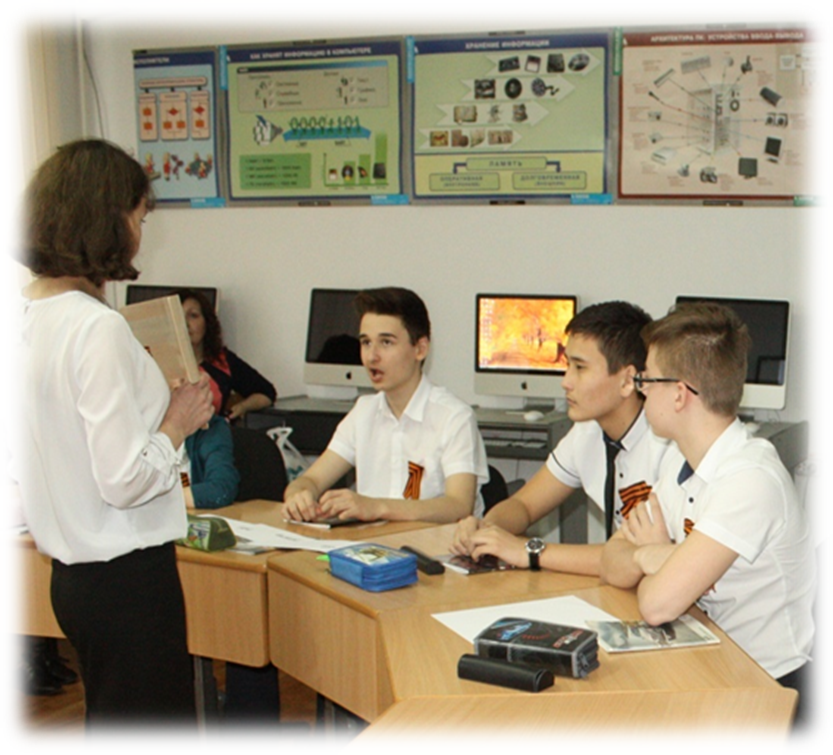 Обеспечение психолого-педагогического сопровождения детей, имеющих трудности в обучении
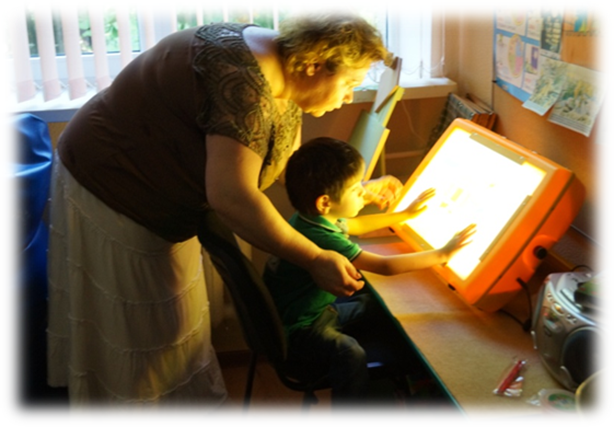 23,2%
18,0%
100%
2017
«К 2020 году как минимум в половине колледжей в России подготовка по 50 наиболее востребованным и перспективным рабочим профессиям должна вестись в соответствии с лучшими мировыми стандартами и мировыми технологиями»

В.В. Путин
СРЕДНЕЕ
ПРОФЕССИОНАЛЬНОЕ
ОБРАЗОВАНИЕ
ПОВЫШЕНИЕ  КОНКУРЕНТОСПОСОБНОСТИ  РАБОЧИХ ПРОФЕССИЙ
Доля профессиональных образовательных  организаций, в которых осуществляется подготовка  кадров по профессиям ТОП-50* в общем количестве  профессиональных образовательных организаций
30%
Отдел профессионального образования
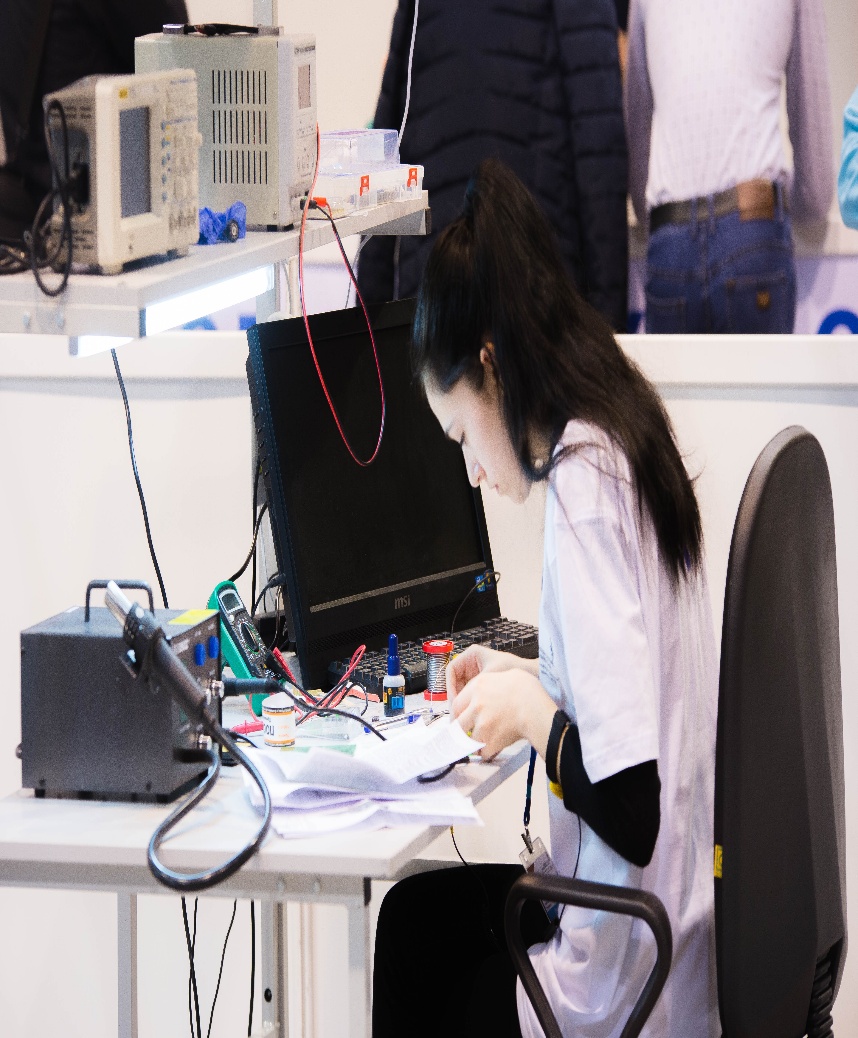 Специализированные центры компетенций
15
400
Численность студентов, принявших участие в конкурсах и чемпионатах профессионального мастерства
>
ЧЕЛОВЕК
* наиболее перспективным и востребованным профессиям и специальностям  в соответствии с лучшими зарубежными стандартами и передовыми технологиями
2017
«Необходимо организовать центры опережающей профессиональной переподготовки и повышения квалификации для уже работающих граждан»
ОБРАЗОВАНИЕ  ВЗРОСЛЫХ
ДОПОЛНИТЕЛЬНОЕ  ПРОФЕССИОНАЛЬНОЕ  ОБРАЗОВАНИЕ  РАБОТНИКОВ СТАВРОПОЛЬСКОГО КРАЯ
В.В. Путин
Образовательных организаций различных типов
>40
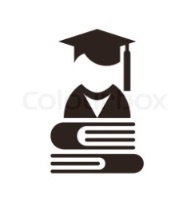 Многофункциональных центров прикладных квалификаций
Ресурсные центры профессиональной подготовки, переподготовки и повышения рабочих кадров
Многофункциональные центры прикладных квалификаций
Образовательные организации высшего и дополнительного профессионального образования
Специальное и инклюзивное образование
Дополнительное профессиональное образование работников образования
Физическая  культура и здоровьесбережение
Воспитательная  работа, дополнительное образование и технологии
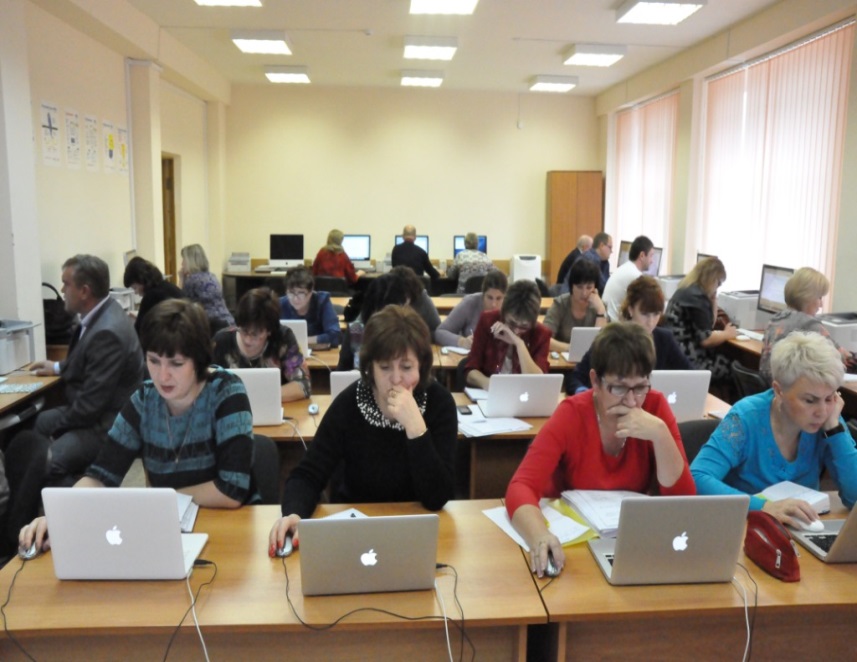 Психолого-педагогические технологии и менеджмент в образовании
Дополнительные профессиональные программы профессиональной переподготовки
Естественно-математические дисциплины и информационные технологии
Направления реализации дополнительных профессиональных программ 
повышения квалификации
Ресурсных центров профессиональной подготовки, переподготовки и повышения квалификации рабочих кадров
13
Педагогическое образование
Начальное  образование
Специальное  (дефектологическое) образование
Гуманитарные  дисциплины
Дошкольное образование
Дошкольная педагогика и психология
Менеджмент в образовании
6
2018
ЗАРАБОТНАЯ  ПЛАТА
В СИСТЕМЕ ОБРАЗОВАНИЯ
Средняя заработная плата в Ставропольском крае в 2018 году, %
Дошкольное образование  от средней заработной платы  в сфере общего образования
100
Общее образование  от среднемесячного дохода  от трудовой деятельности
100
ПОВЫШЕНИЕ ЗАРАБОТНОЙ  ПЛАТЫ ПЕДАГОГИЧЕСКИХ  РАБОТНИКОВ
Дополнительное образование детей
от среднемесячной  заработной платы учителей
Оказывающие социальные услуги  детям-сиротам и детям, оставшимся  без попечения родителей
от среднемесячного дохода  от трудовой деятельности
Среднее профессиональное  образование (вкл. мастеров  производственного обучения)
от среднемесячного дохода  от трудовой деятельности
Профессорско-преподавательский  состав вузов
от среднемесячного дохода  от трудовой деятельности
100
Финансово-экономический отдел
100
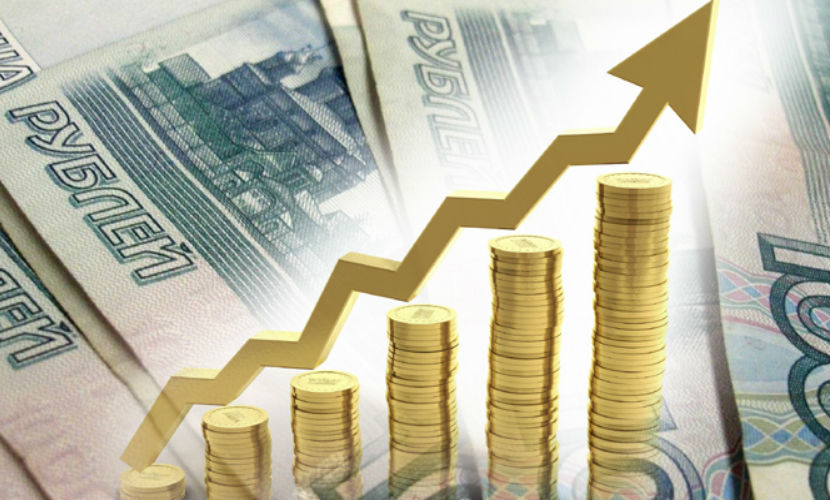 100
200
180
180
ОБНОВЛЕНИЕ ИНФРАСТРУКТУРЫ
ЗДАНИЙ ОБРАЗОВАТЕЛЬНЫХ ОРГАНИЗАЦИЙ
ГКУ СК «Краевой центр»
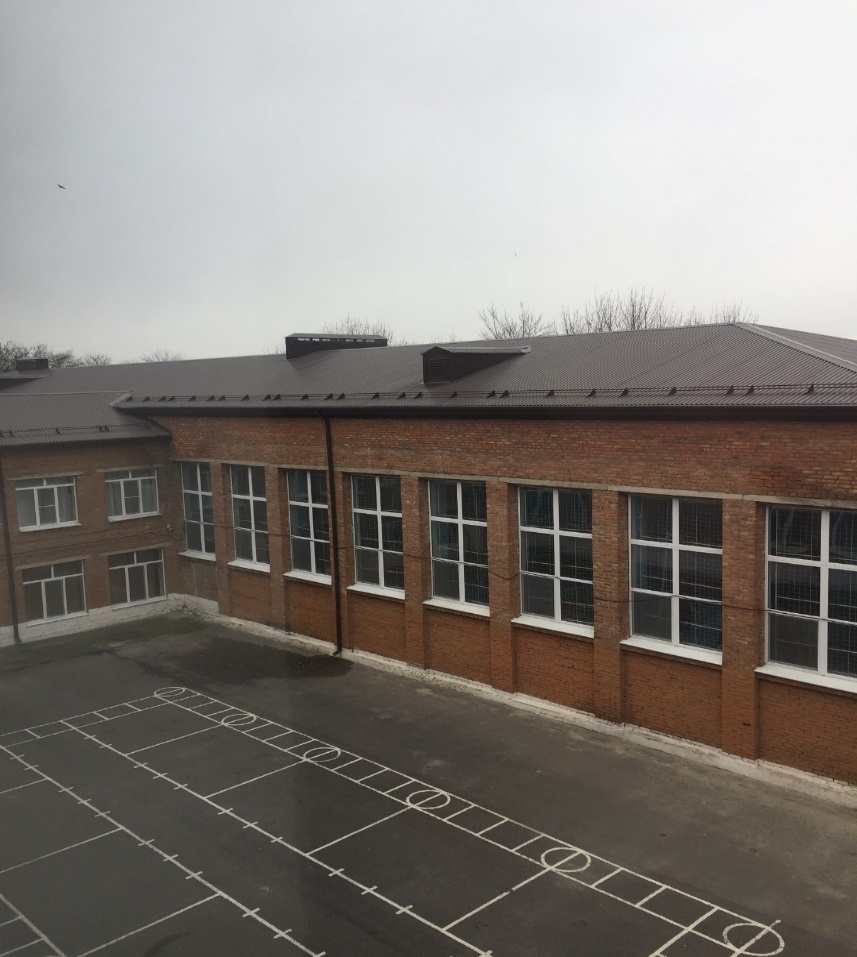 СПАСИБО
ЗА ВНИМАНИЕ!
2018